Творческий проектпо технологии «Подарок маме»
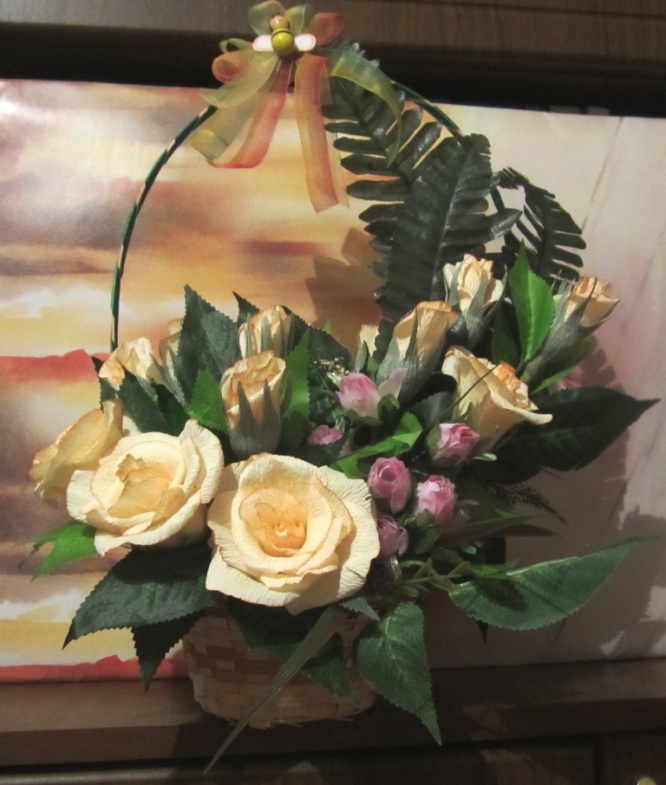 Выполнила: ученица 8  класса
Тутова Наталья
Обоснование выбора темы
Каждый раз, когда приближаются праздники, возникает вопрос: «Что подарить?» Ведь  удивить людей подарками очень сложно. Дарить конфеты - уже не так интересно, а цветы - быстро  вянут. И я решила  делать  подарки своими руками в виде букетов из конфет. Букеты из конфет очень эффектно смотрятся на столе и прекрасны в качестве оригинальных подарков, ты вложить, частику своей души будет самым дорогим подарком для моей мамы. Это необычно и интересно,  создать радостную атмосферу праздника.    
И если   нет желания кушать конфеты, то такой букет можно оставить надолго. Ведь букет не завянет, и долго будет радовать глаз. Мне стало очень интересно узнать, из чего можно делать букеты? Как красиво оформить букеты из конфет? 
Цели и задачи проекта:
Изготовление изделия.
Совершенствование навыков  и приемов техники
       трёхмерного моделирования.
Развитие творческой инициативы, творческого 
       подхода к работе.
Совершенствование своих возможностей 
       в области проектной деятельности.
Разработка и выполнение творческого проекта.
Оценка проделанной работы.
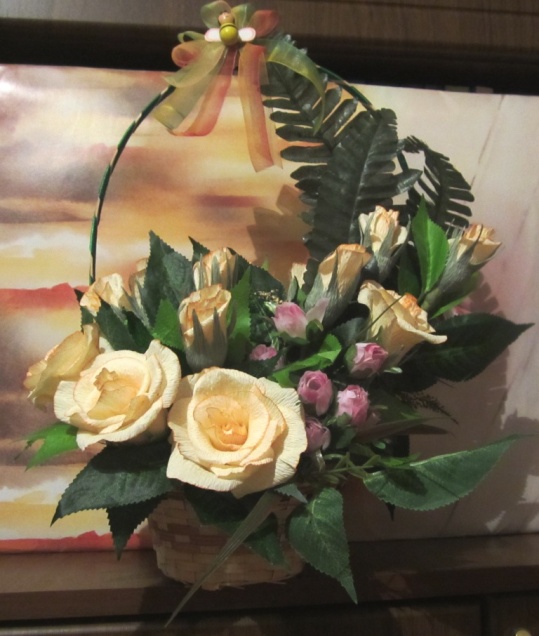 Историческая справка
Традиция составлять БУКЕТЫ появилась давно. 
   Ими украшали жертвенные алтари и животных, 
       предназначенных для жертвоприношений, 
                                      или троны правителей.





                                          Искусство создания букетов из конфет не стало ещё в России обычным делом, таким как флористика или свадебные торты. Его   называют  «сладкой флористикой», подчёркивая его одиозность и неравнозначность.

История конфет охватывает географию всего мира. 
Первые кондитеры появились в Древнем Египте.
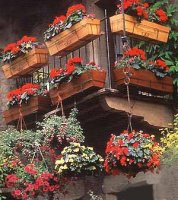 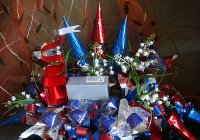 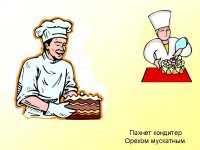 Историческая справка
Летописи Франции рассказывают, как конфеты сыграли роль государственной важности при дворе.
      В 1715 году канцлер завоевал расположение французского короля Людовика XV, преподнеся ему в благодарность за произнесенную тронную речь… огромное блюдо с конфетами!
      Впрочем, чем еще можно было покорить сердце монарха, которому было всего пять лет?! 
      Само слово «конфета» в XVI веке придумали итальянские аптекари: они так  называли засахаренные или переработанные в варенье фрукты.

         А на Руси испокон веков уваривали фрукты в меду, да еще и добавляли различных пряностей. Но вот масштабное производство конфет в их нынешнем понимании появилось в России только в XIX веке.
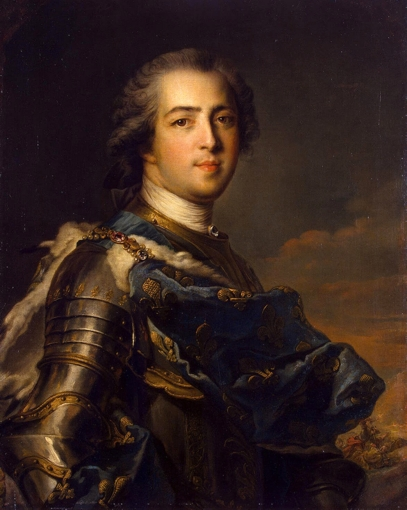 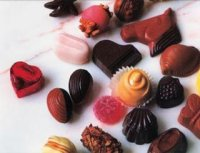 Генерирование идей
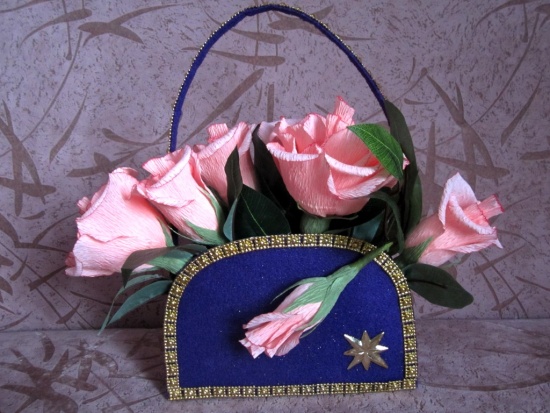 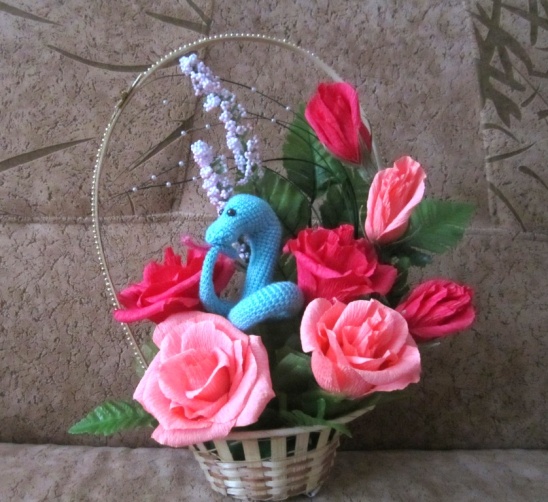 Вариант 1
Вариант 2
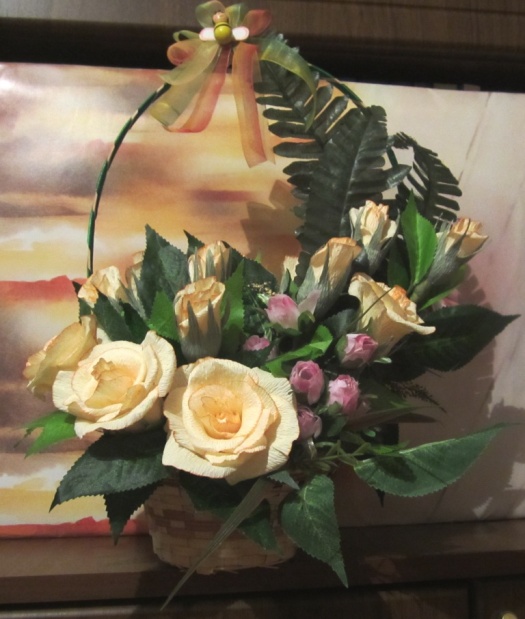 Вариант 4
Вариант 3
Выбор материала для проекта, дизайн- анализ.
Сейчас на прилавках  магазинов есть бумага из Германии. 
 Она представлена богатой цветовой палитрой, качеством и доступной ценой. Я решила сделать красивую  работу из этой бумаги. 
В изготовлении данной работы используют бежевый  цветов. Здесь соединяются как контрастные цвета, так и родственные.  Они могут плавно переходить один в другой или гармонично соединяться в контрастной гамме.
Примечание:
Вкус конфет: используйте в своей 
композиции конфеты, которые вы
 пробовали, и они вам понравились, 
или  те, которые любит тот, 
кому предназначен ваш сладкий подарок.
 Ну и, естественно, конфеты должны
 быть с не истекшим сроком годности. 
Форма конфет:  круглая или овальная.
Выбор материала и оборудования
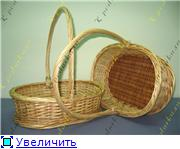 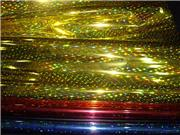 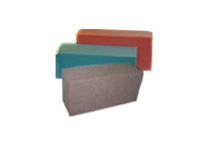 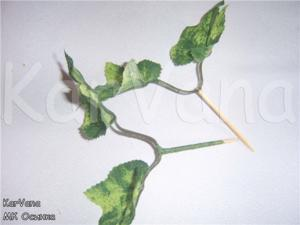 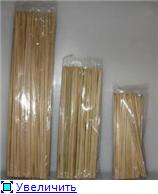 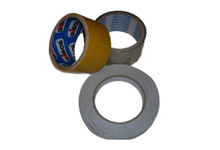 Экономическое обоснование.
Таким образом, себестоимость моей композиции 151 рубль 50 копеек.
Моя композиция   из  конфет   в виде корзины роз изготовлена из натуральных продуктов, а в качестве упаковки используются материалы, не влияющие на      экологическую обстановку, не наносят вреда окружающей среде.
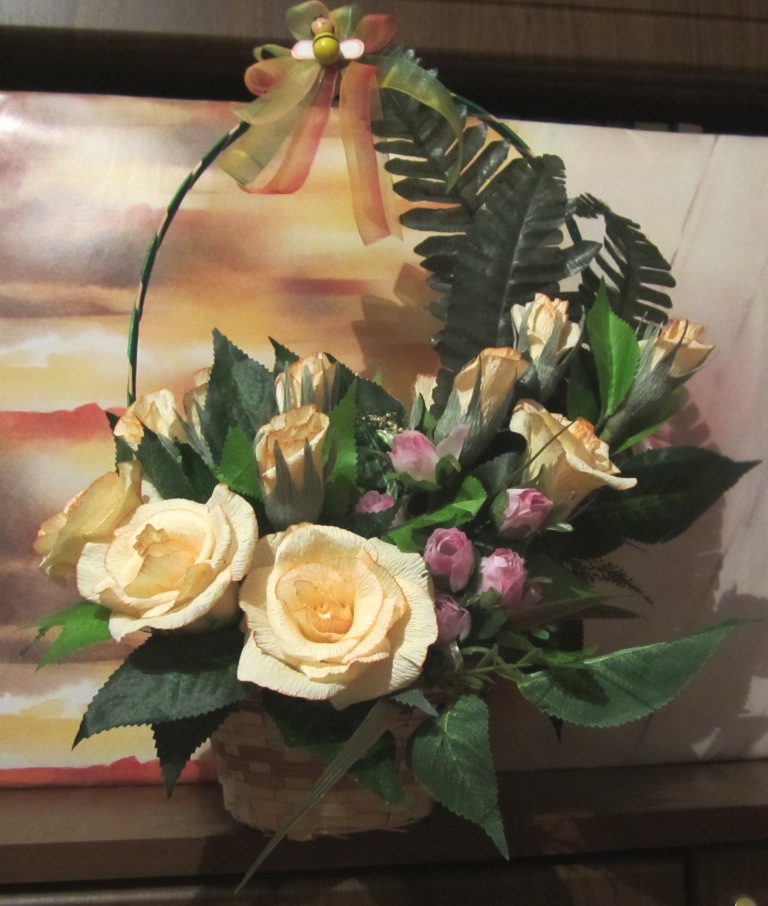 Экологическое обоснование.
Самооценка
Я получила большое удовольствие и заряд энергии от выполненной работы, хотя она была нелегкой. В ходе своей работы я подробно познакомилась с   всевозможными конфигурациями букетов, с материалами, которые применяют, исследовала историю возникновения.   Моя работа понравилась  родным  и друзьям. Думаю, что теперь не возникнет вопроса: Что подарить?
Небольшие трудности возникали при креплении конфет к основанию шпашки. Но, все же, у меня получилось достичь цели, которую я ставила в начале проекта. Самостоятельное изготовление красивых букетов из конфет доступно даже детям   и не требует дорогостоящих материалов.
Реклама
«ВКУСНАЯ МАСТЕРСКАЯ» 
Букеты и композиции из конфет 
с доставкой по всему городу.
Мы рады приветствовать Вас в нашей  мастерской вкусных и оригинальных подарков ручной работы. Букеты из конфет - необычный  и запоминающийся подарок для любого возраста.
Букет конфет - маленькая радость и приятный сюрприз для любимых людей. 
Каждый букет сделан вручную - поэтому оригинален и неповторим.
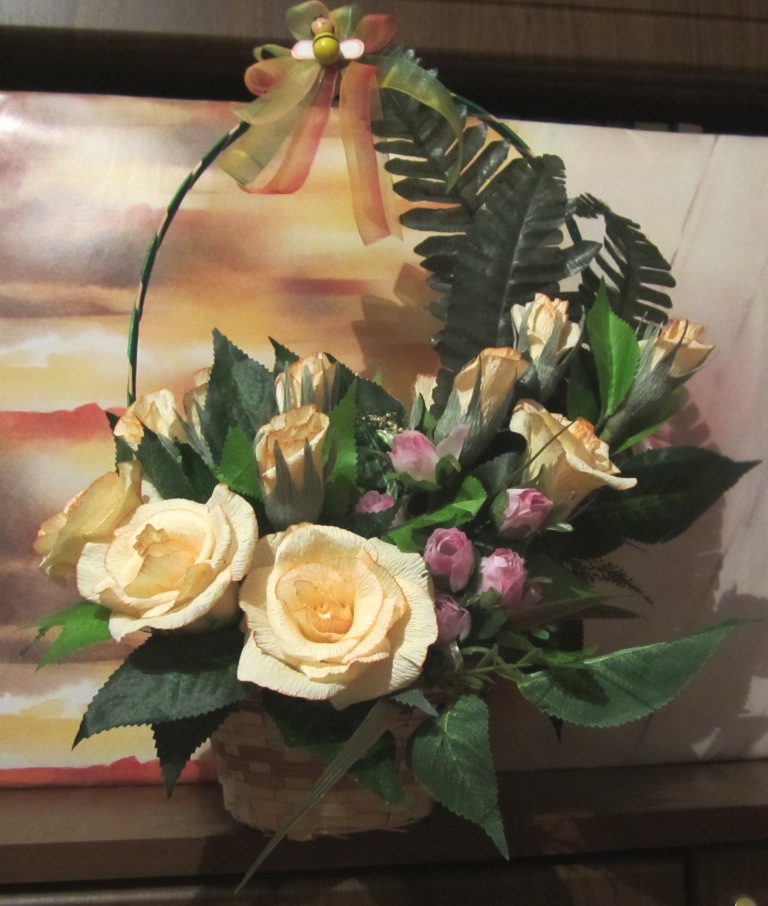 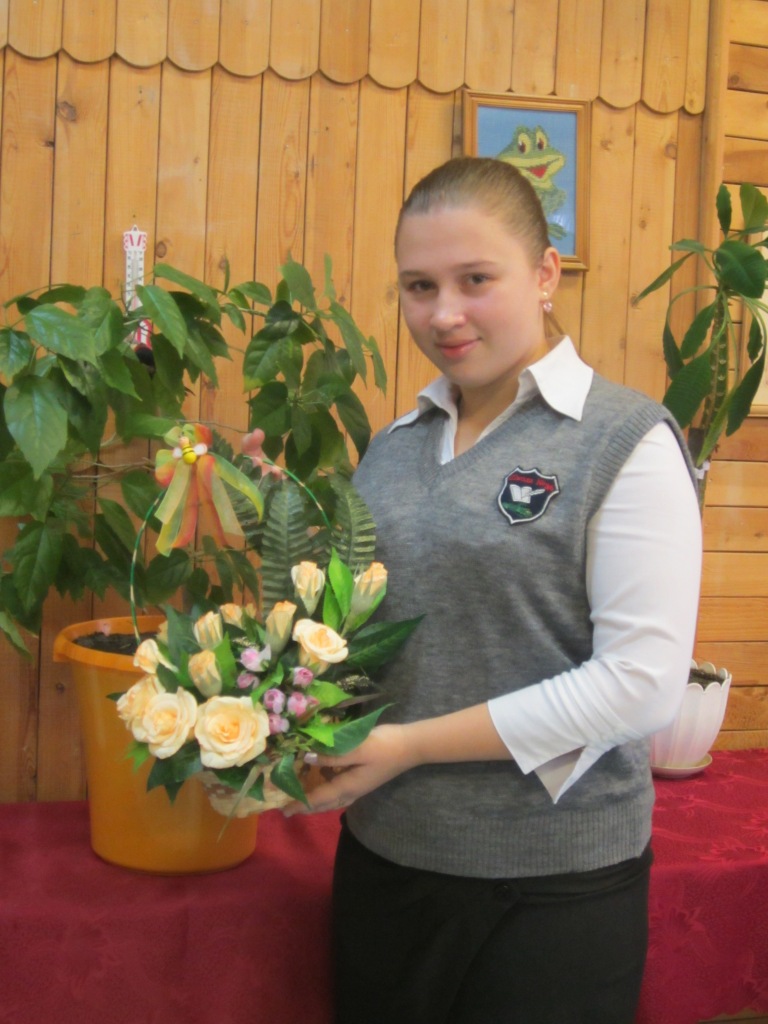 Спасибо 
за внимание!